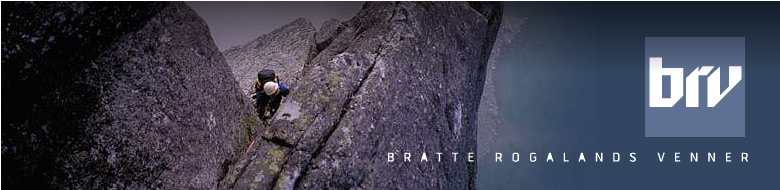 Årsmøte 2019
Velkommen til BRV årsmøtet 2019.
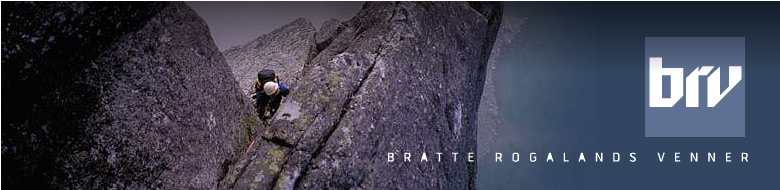 Årsmøte 2019
Årsmelding for 2018
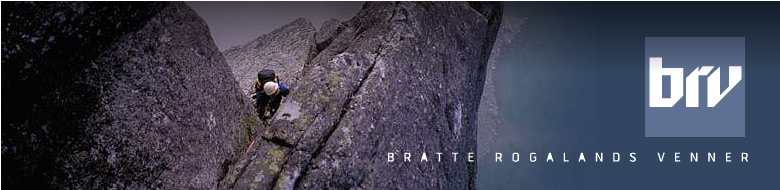 Årsmøte 2019
Styret
BRV-styret har i 2018 bestått av:
Harald Kleven, leder
Jørn Myrland, nestleder
Andreas Narum, kasserer 
Øyvind Salvesen, styremedlem
Juliane Berg Johansen, styremedlem
Edith Fugeli, styremedlem
Jostein Øygarden, styremedlem
Emma Michelle Dover, styremedlem
Vivian Sagvaag, vara
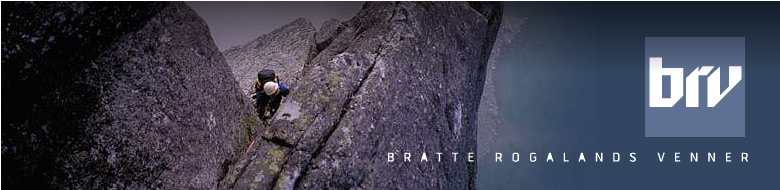 Årsmøte 2019
Styret
Klubbens faste underkomiteer
Materialforvalter/Bolter : Øyvind Salvesen
Ansvarlig for utstyret til ungomsgruppene: Harald Kleven/Kjetil Dalseth
Sikkerhetsgruppe: Øyvind Salvesen, Matteo Gennaro, Harald Kleven
Kurskomite: Edith Fugeli

5. Ulike små arrangementskomiteer til årsfest, buldrekonk, foredrag, turer etc
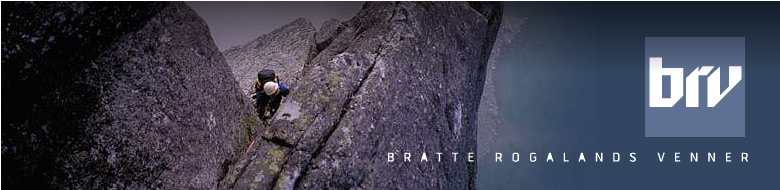 Årsmøte 2019
Aktiviteter
Styremøter
Gjennomført 5 styremøter. Utstrakt e-post mellom møtene

Spesielle oppgaver
Gjennomført NM Buldring
Aktivitet (se handlinsplan for 2018 i organisasjonsplanen)
2 buldrekonkurranser i Sørmarka Arena, vår+høst
Oppstart rebolting
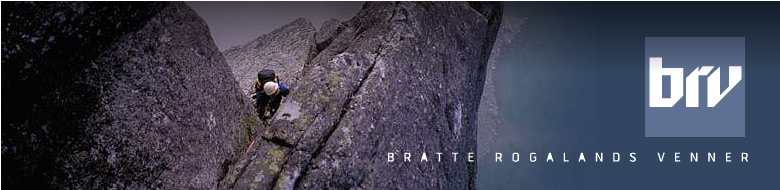 Årsmøte 2019
Aktiviteter
Arrangert Årsfest
«Klubb-klatring» hver onsdag, ute og inne.
Arrangert sosiale arrangement, Gloppedal, Trellskårsamling.
Flere foredrag og kurs
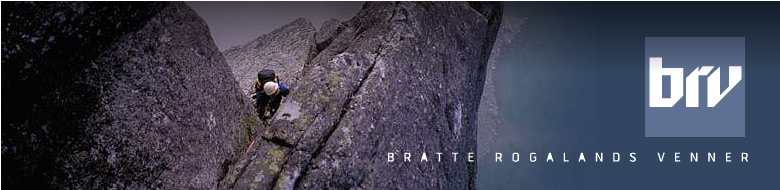 Årsmøte 2019
Medlemstall
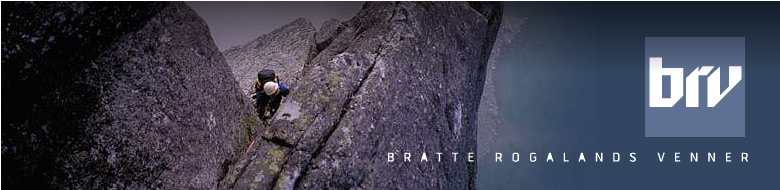 Årsmøte 2019
Aktiviteter
Barne- og ungdomsgrupper i klatring/buldring
Vi har pr i dag 6 barne- og ungdomsgrupper + Senior klatring
Mandager: Nybegynnergruppe klatring + buldring 5-8 år
Tirsdag: Talentgruppe klatring + buldregruppe for barn i alderen 8-11 år
Onsdag: Nybegynnegruppe klatring + Senior gruppe dagtid
Torsdag: Satsningsgruppe for konkurranse ungdom + Talentgruppe klatring


Flere fra satsningsgruppen har vært rundt og konkurrert i NC og NM.
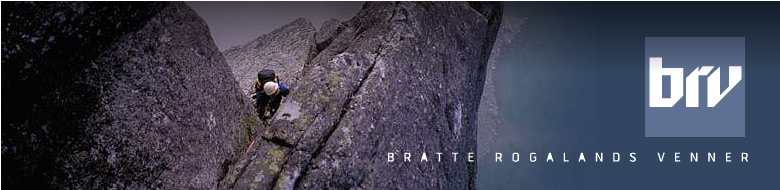 Årsmøte 2019
Innkomne forslag og saker
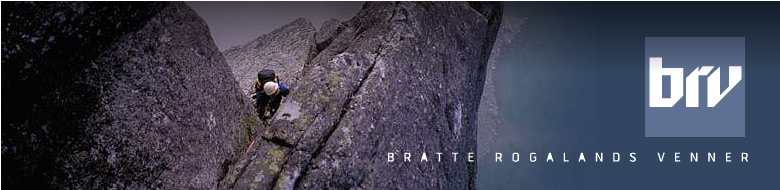 Årsmøte 2019
Sak 1: 
Sak innmeldt av styret:

BRV daglig leder. 
 
Etter flere år med sterk vekst i medlemsmassen og tilhørende aktiviteter er det styrets innstilling til forsamlingen på årsmøtet at det i løpet av 2019 ansettes daglig leder i BRV med 100% stilling.
Informasjon innhentet fra Idrettsrådet, NKF samt andre klubber tilsier at det er tilrådelig med opprettelse av stillingen for å sikre forsvarlig drift i årene fremover. Styrets egne erfaringer med dugnadsbasert drift og hvordan dette etter hvert har blitt vanskelig og krevd i overkant mye av de involverte understreker også anbefalingen om opprettelse av stillingen.
I tillegg til dagens jevnlige aktiviteter i klubben vil noen av punktene for videre satsning være:
- Økt kursvirksomhet(Inntekt)
- Styrke egen instruktørstab(Trener 1, 2 og 3)(Sommerskole? SFO?)
- Større og bedre tilbud til barn og unge
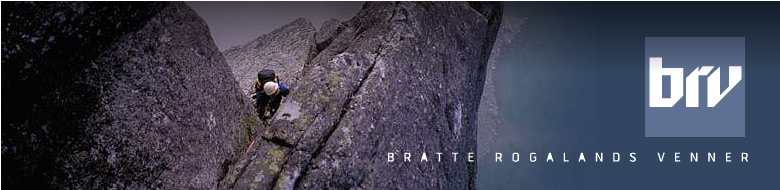 Årsmøte 2019
Sak 1: 
Sak innmeldt av styret:

- Større og bedre tilbud til barn og unge
- Økt støtte til paraklatring.
- Økt støtte til barn og unge med spesielle behov. 
- Tettere samarbeid med NKF(BRV representant i NKF?)
- Politisk støtte i miljø og vernesaker
- Målrettet 10 års plan(Trenerstige, eget anlegg, etc)
- Nye BRV vedtekter
- Foregangsklubb for sikkerheten i klatresporten.
- Årlig nasjonal konkurranse.
Medlemsmassen har i 2018 økt med ca 20% og dette ser ut til å fortsette. Dette gir klubben nye utfordringer som er reflektert i punktene over.